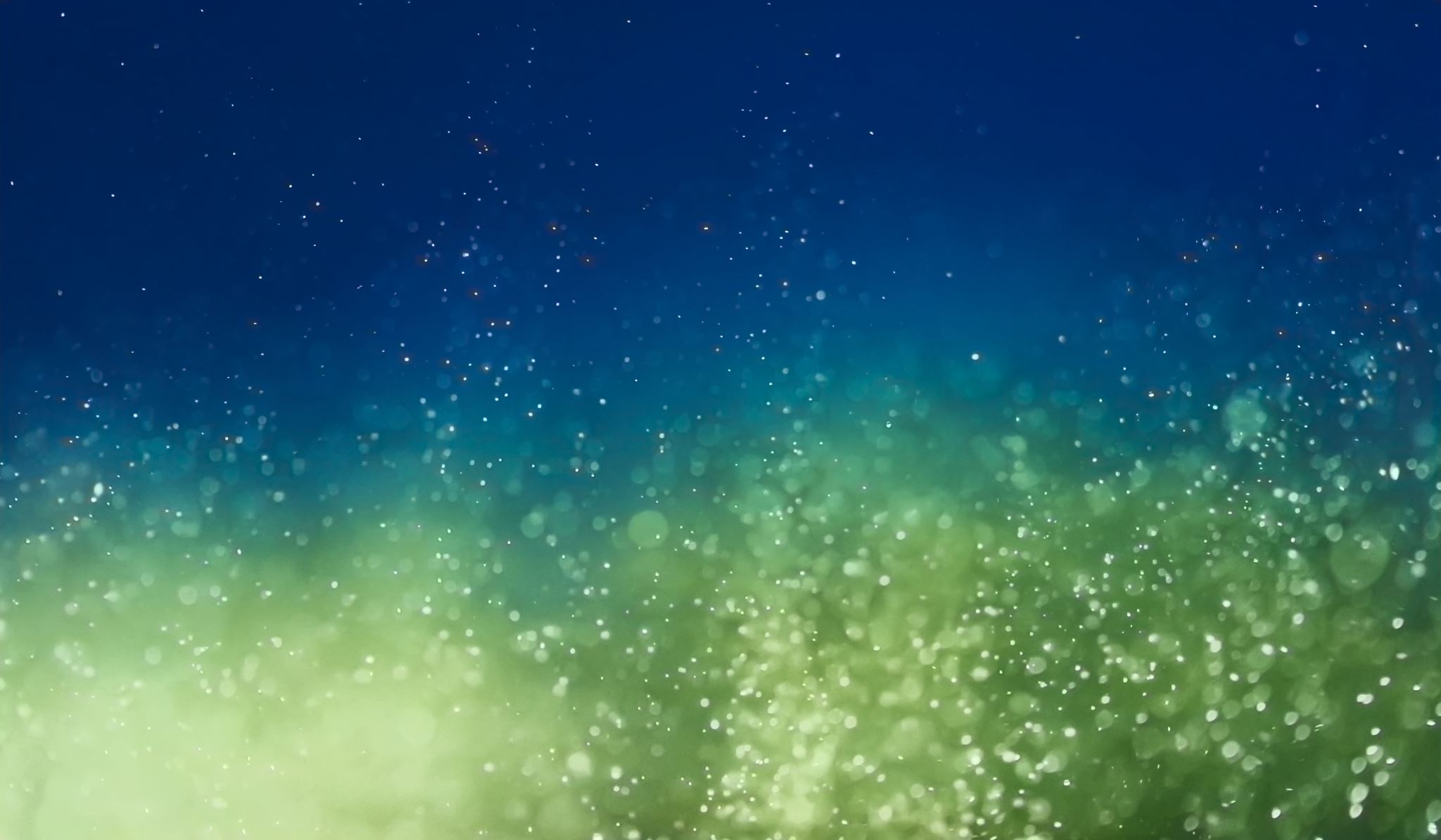 5 fun facts about
O C T O P U S E S
By
Sebastian McCranor
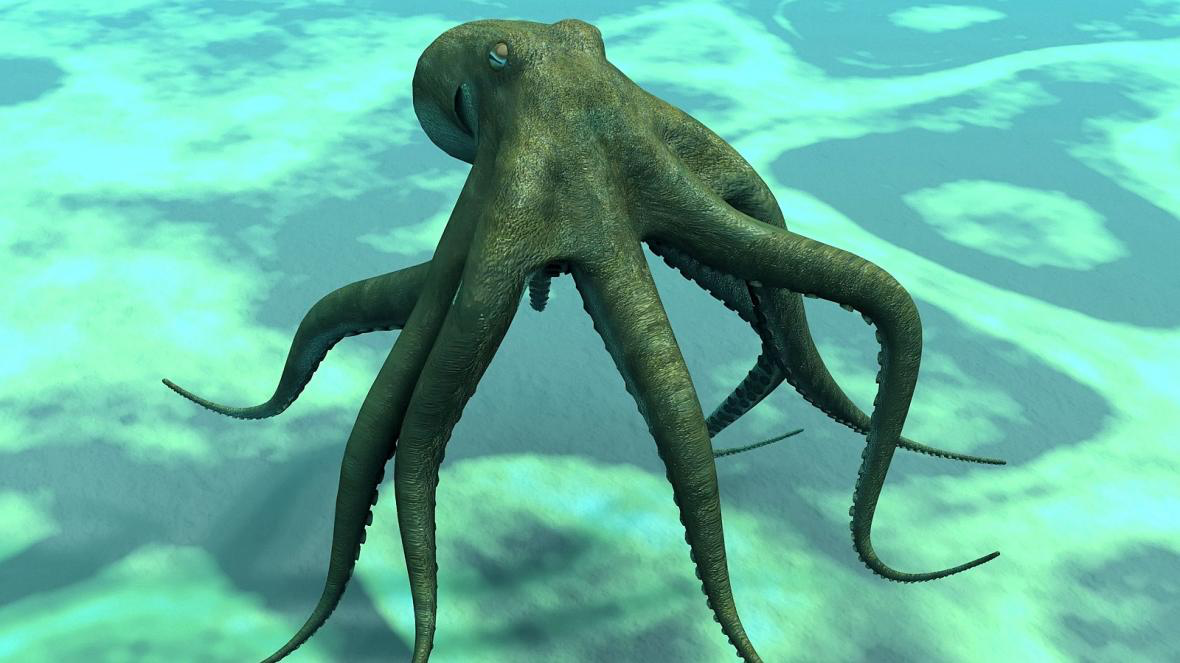 Number 1.
Octopuses are sea animals with round bodies, bulging eyes and eight long arms.
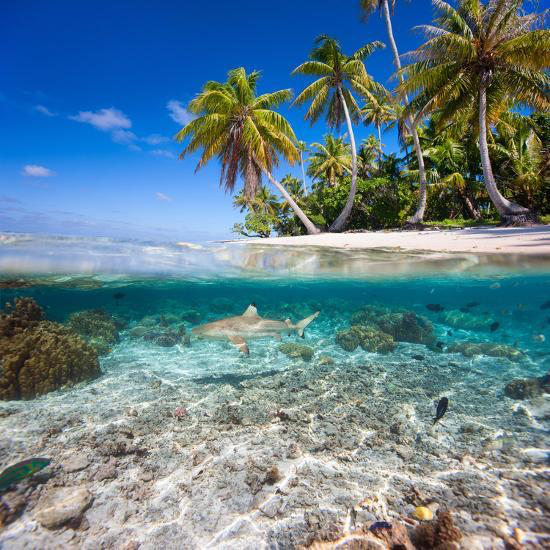 Number 2.
They live in oceans but prefer warm, tropical waters.
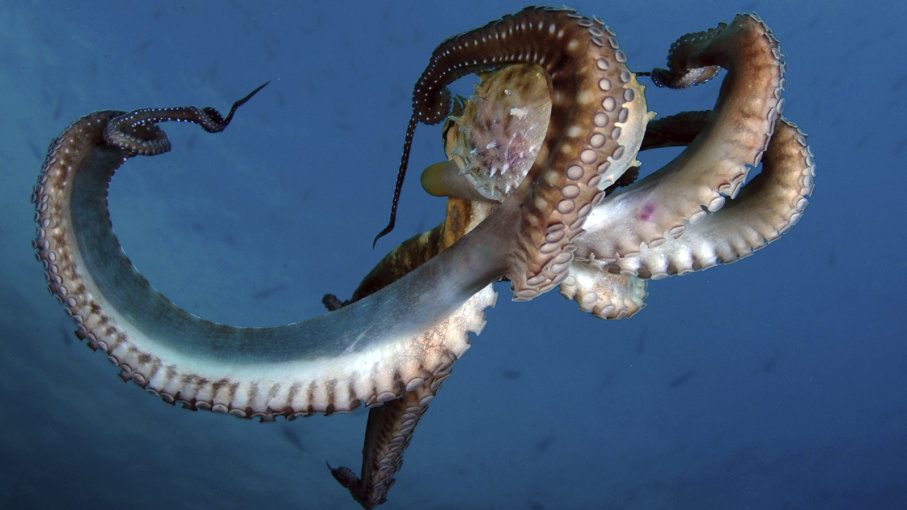 Number 3.
Octopuses have nine brains, three hearts and blue blood.
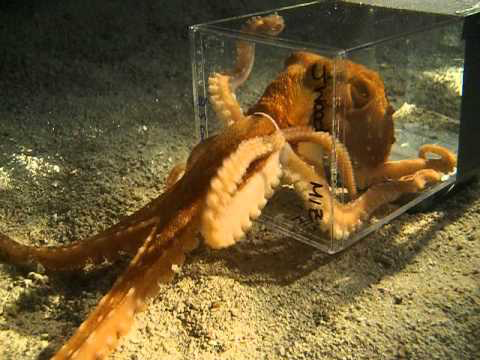 Number 4.
They have no bones which means they can squeeze into tight spaces
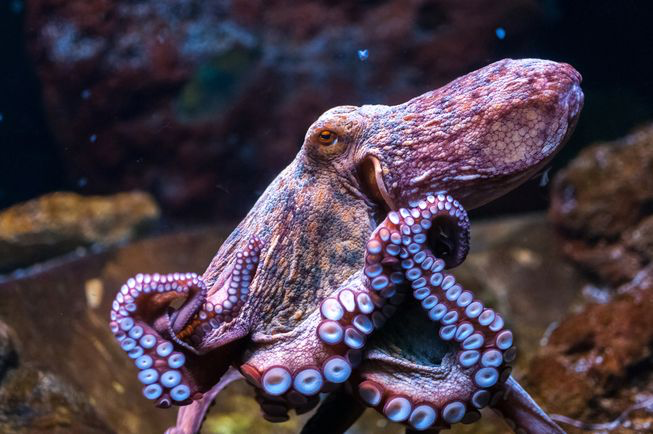 Number 5.
Octopuses eat their arms when they are bored.
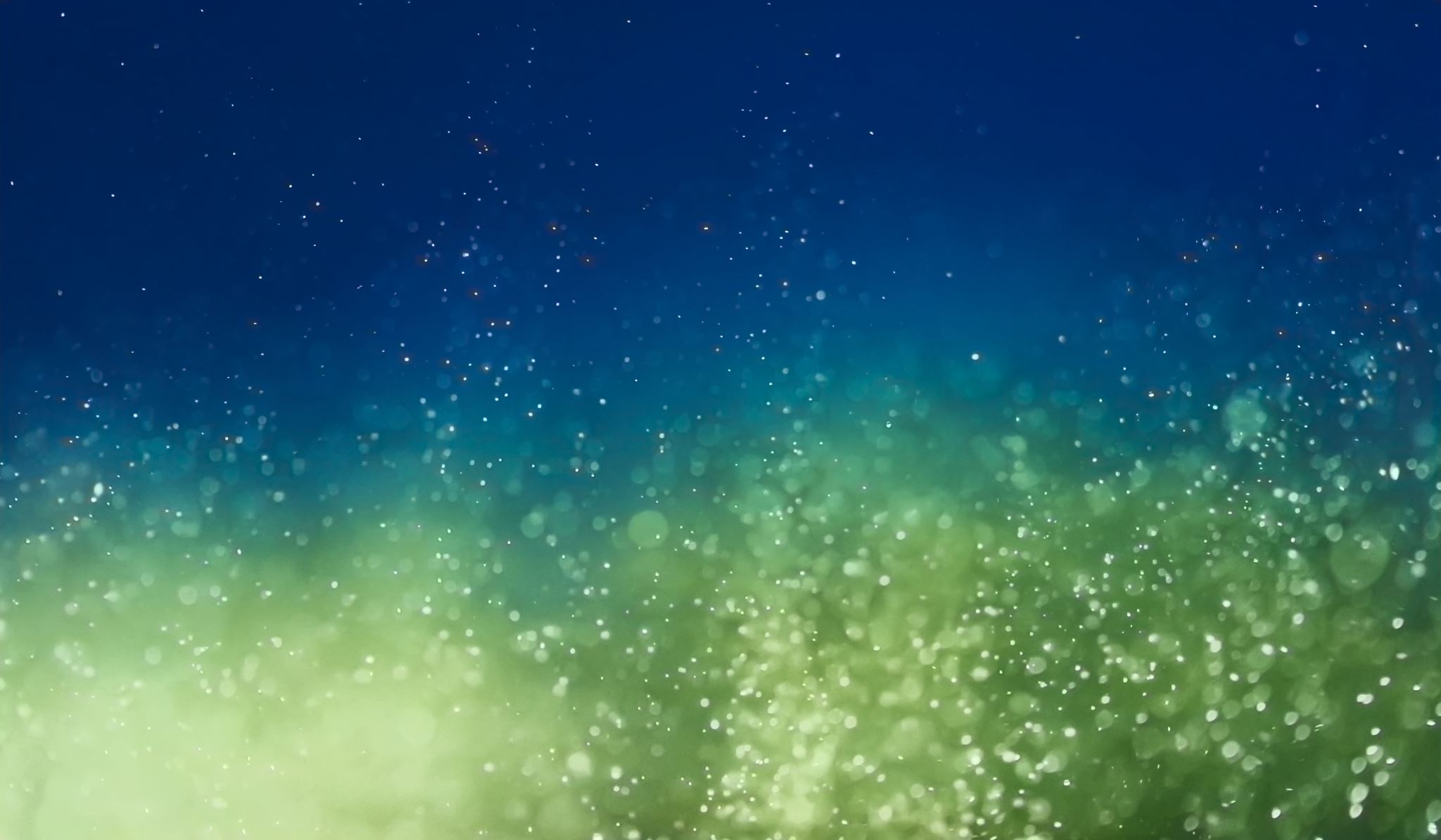 The end